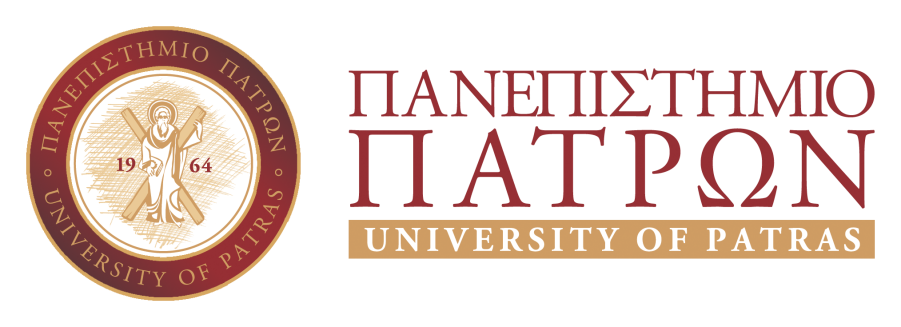 ΕΥΡΥΖΩΝΙΚΕΣ ΤΕΧΝΟΛΟΓΙΕΣ
Ενότητα # 7: Οπτικά συστήματα μετάδοσης Μέρος 2

Βασίλειος Κόκκινος
Τμήμα Μηχανικών Η/Υ & Πληροφορικής, Πανεπιστήμιο Πατρών
email: kokkinos@cti.gr, 
site: http://telematics.upatras.gr/telematics/bouras?language=el
Σκοποί  ενότητας
Εξοικείωση με συστήματα μετάδοσης οπτικών ινών
Παρουσίαση της τεχνολογίας PDH
Κατανόηση της δομής και της λειτουργίας του SDH/SONET
Παρουσίαση της τεχνολογίας IP over WDM
Περιεχόμενα ενότητας
WDM networking
PDH
SDH/SONET
IP over SDH over WDM
IP over WDM
Οπτικά συστήματα μετάδοσης Μέρος 2
WDM Networking (1/2)
Τεχνική µε την οποία συνδυάζεται η τεχνολογία WDM µε αρχιτεκτονικές δικτύου υψηλότερων επιπέδων ώστε να καταστεί δυνατή η χρήση των μεγάλων ρυθμών μετάδοσης
Η «συνεργασία» του WDM µε τις αρχιτεκτονικές υψηλότερων επιπέδων δημιουργεί προβλήματα λόγω της μεγάλης πολυπλοκότητας που χαρακτηρίζει τα οπτικά δίκτυα
Η χρήση της οπτικής μετάδοσης σε backbone δίκτυα που συνδέονται πελάτες µε διαφορετικές ταχύτητες πρόσβασης και με διαφορετικό εξοπλισμό οδήγησαν στην δημιουργία προτύπων περιγραφής του τρόπου μεταφοράς δεδομένων & διασύνδεσης πάνω από ένα οπτικό δίκτυο
WDM Networking (2/2)
Δημιουργία επιπέδου περιγραφής τρόπου μεταφοράς δεδομένων
SONET/ SDH
Εξαιτίας ανόμοιων ταχυτήτων και τρόπων μετάδοσης των συνδεδεμένων πελατών
Αποτελούν ένα επίπεδο που βρίσκεται πάνω από το επίπεδο των οπτικών ινών και του ακριβούς τρόπου μετάδοσης του οπτικού σήματος μέσα από αυτές.
Σήμερα υπάρχει αμφισβήτηση της ανάγκης ύπαρξης του επιπέδου αυτού
Συστήματα μετάδοσης σε οπτικές επικοινωνίες (1/4)
Τα πρώτα συστήματα ήταν αναλογικά και εφάρμοζαν την πολυπλεξία µε καταμερισμό χρόνου TDM
Στη συνέχεια ήταν αναλογικά σήματα που χρησιμοποιούσαν παλµοκωδική διαμόρφωση (PCM – Pulse Code Modulation)
το σήµα δέχεται επεξεργασία (δειγματοληψία, κβάντιση, ψηφιοποίηση και κωδικοποίηση) ώστε να μετατρέπεται σε μια ακολουθία δυαδικών ψηφίων, τα οποία ύστερα πολυπλέκονται σε σήματα µε υψηλότερο ρυθμό
Έτσι δηµιουργήθηκε το «ψηφιακό σήµα 1ου επιπέδου» (DS1 – Digital Stream1)
Συστήματα μετάδοσης σε οπτικές επικοινωνίες (2/4)
Στις ΗΠΑ αναπτύχθηκε το πρώτο επίπεδο πολυπλεξίας, γνωστό ως Τ1, με συνολικό ρυθμό 1,544 Mbps. Περιελάμβανε 24 PCM ψηφιακά κανάλια φωνής των 64 Kbps και 8Kbps σηµατοδοσίας
Στην Ευρώπη αναπτύχθηκε το Ε1 σήµα με ρυθµό 2,048 Mbps και στο οποίο πολυπλέκονται 30 κανάλια φωνής και 2 κανάλια συγχρονισµού και σηµατοδοσίας
Πολυπλέκοντας πολλά σήματα Τ1 ή Ε1 δημιουργούμε πιο υψηλούς ρυθμούς δεδομένων
DS2 ή T2 (6,312 Mbps), DS3 ή T3 (44,376 Mbps), DS4 ή T4 (274, 176 Mbps) και αντίστοιχα στην Ευρώπη τα σήματα E2, E3, E4, E5
Συστήματα μετάδοσης σε οπτικές επικοινωνίες (3/4)
Με την εξέλιξη της τεχνολογίας εμφανίστηκαν διάφορα πρότυπα για την μετάδοση και πολυπλεξία τέτοιων σημάτων: Συστήματα σύγχρονης, ασύγχρονης και πλησιόχρονης πολυπλεξίας

Η διαφοροποίηση της σύγχρονης και ασύγχρονης πολυπλεξίας έγκειται στην ύπαρξη ρολογιού που συγχρονίζει τις πηγές
Συστήματα μετάδοσης σε οπτικές επικοινωνίες (4/4)
Η σύγχρονη πολυπλεξία επικρατεί καθώς παρουσιάζει μεγάλη απόδοση και υψηλή χωρητικότητα

Αντίθετα στην πλησιόχρονη μετάδοση, τα πολυπλεγµένα σήματα έχουν ίδια ονομαστική τιμή αλλά διαφορετική πραγματική που κυμαίνεται μέσα σε ένα εύρος τιμών
PDH τεχνολογία (1/3)
Η PDH (plesiochronous digital hierarchy) τεχνολογία προήλθε από τα Bell Labs και στόχο είχε τη μεταφορά φωνής
Βασική ροή δεδομένων παραμένει το «βασικό ψηφιακό ρεύμα» (DS0-Digital Stream 0), µε ρυθμό 64Kbps.
PDH τεχνολογία (2/3)
Δομείται σε μια ιεραρχία όπου εφαρμόζεται πολυπλεξία σε διαδοχικά επίπεδα, αυξάνοντας έτσι και την ταχύτητα μετάδοσης
Η τεχνολογία αυτή, ακολουθεί την πλησιόχρονη πολυπλεξία και χρησιμοποιεί την τεχνική bit stuffing για να αντιμετωπίσει τις απαιτήσεις συγχρονισμού
PDH τεχνολογία (3/3)
Χρησιμοποιείται σε μεγάλο βαθμό για τη μετάδοση μεγάλου όγκου δεδομένων μέσα από ψηφιακό μέσο μετάδοσης (όπως η οπτική ίνα)
Με την αλλαγή της χιλιετίας, το υλικό PDH αντικαθίσταται σε μεγάλο βαθμό από SDH και SONET enabled υλικό
Μειονεκτήματα PDH τεχνολογίας
Τα μειονεκτήματα της PDH τεχνολογίας
Μειωμένη απόδοση εξαιτίας του γεγονότος πως σε κάθε οπτικό σήμα μετάδοσης εισάγονται δυαδικά ψηφία συμπλήρωσης, σπαταλώντας έτσι χωρητικότητα
Η πρόσβαση σε ένα σήμα χαμηλότερα στην ιεραρχία απαιτεί από-πολυπλεξία όλων των επιπέδων
Τα πρότυπα και οι μηχανισμοί μεταφοράς πληροφοριών ελέγχου και διαχείρισης είναι περιορισμένα
Αποτέλεσμα αυτών: μεταστροφή σε μια νέα ομάδα προτύπων – τεχνολογιών που βασίζονται στην σύγχρονη πολυπλεξία
SONET/SDH (1/2)
SONET -> ΗΠΑ, Ιαπωνία (Bellcore)
Πρότυπο οπτικής διόδευσης
Πλαίσιο 810 bytes διάρκειας 125μsec
774 Bytes πληροφορίας (SPE) και επιβάρυνση μετάδοσης (POH)
POH διαιρείται σε επιβάρυνση τμήματος (SOH) και γραμμής (LOH)
SDH -> Ευρώπη (ETSI)
SONET/SDH (2/2)
SONET 
Synchronous Optical Networking 
SDH 
Synchronous Digital Hierarchy
Στην ουσία αποτελούν το ίδιο πρωτόκολλο, για τη μεταφορά πολλαπλών ψηφιακών bit stream μέσα από οπτικό μέσο μετάδοσης
Η ITU-T επέλεξε ως διεθνές πρότυπο το SONET/SDH
SONET (1/3)
Το πλαίσιο του SONET μεταδίδεται σχηματίζοντας ένα σήμα 51,840 Mbps (STS-1)
Η λειτουργικότητα του SONET επιτυγχάνεται:
ορίζοντας το βασικό STS-1 σήμα 
δημιουργώντας μια πολλαπλάσια δομή η οποία προκύπτει από την πολυπλεξία σημάτων STS-1 με τη μέθοδο της παρεμβολής οκτάδων
Ανάλογα με το βαθμό πολυπλεξίας δημιουργούνται σήματα με ρυθμούς Ν φορές μεγαλύτερους από το βασικό ρυθμό του STS-1
Οι τιμές του Ν είναι 1,3,9,12,18,24,36,48,96,192,768
SONET (2/3)
Το οπτικό αντίστοιχο του STS-1 λέγεται OC-1 (Optical Carrier -1)

Είναι το σήμα που λαμβάνεται στην έξοδο ενός ηλεκτρικό-οπτικού μετατροπέα, όταν στην είσοδό του εισάγεται το σήμα STS-1
SONET (3/3)
Αποτελεί το βασικό δομικό στοιχείο μετάδοσης στο SONET και από αυτόν μπορούν να παραχθούν σήματα υψηλότερης ιεραρχίας
το OC-3 μεταφέρει πληροφορία με ρυθμό 3x51,84 δηλαδή 155,42 Mbps
ο αριθμός που συνοδεύει το πρόθεμα OC δείχνει το πλήθος των σημάτων ψηφιακού ρεύματος (DS3), που το τοπικό σήμα μπορεί να μεταφέρει
Δομή πλαισίου στο STS-1
Δομή πλαισίου στο STS-1 (πηγή: http://commons.wikimedia.org/wiki/File:SONET-Frame-STS1.png)
SPE (Φάκελος Σύγχρονου Φορτίου )
Η περιοχή ωφέλιμου φορτίου ορίζεται και σαν «Φάκελος Σύγχρονου Φορτίου» (SPE – Synchronous Payload Envelope) και περιλαμβάνει και την επιβάρυνση μονοπατιού/διαδρομής (path overhead - POH)

Ένα SPE μπορεί να ξεκινάει οπουδήποτε μέσα σε ένα πλαίσιο STS-1 και να τελειώνει στο επόμενο
Virtual Tributaries
Στην περίπτωση υπηρεσιών με ανάγκες σε εύρος ζώνης μεγαλύτερο από αυτές που προσφέρει το STS-1, μπορούμε συνδυάζοντας  σήματα STS-1, να σχηματίσουμε σήματα STS-N που λύνουν το πρόβλημα
Για υπηρεσία που απαιτεί ρυθμούς εξυπηρέτησης χαμηλότερους από αυτόν που αντιστοιχεί στο DS3, το SPE ενός πλαισίου STS-1 μπορεί να διαιρεθεί σε συνιστώσες χαμηλότερων ρυθμών
Οι συνιστώσες είναι ειδικές δομές που ονομάζονται «νοητές μερικές ροές» (VT-Virtual Tributary) και επιτρέπουν τη μεταφορά ωφέλιμων φορτίων, που είναι μικρότερα από το ωφέλιμο φορτίο του STS-1
Π.χ. η VT1.5 μπορεί να μεταφέρει σήμα 1,544 Mbps (Τ1)
Ομοιότητες SONET vs SDH
Και τα δύο μεταφέρουν πληροφορία διαμέσου οπτικής ίνας
Και τα δύο προσφέρουν error checking δυνατότητες
Μπορούν να εντοπίσουν το πρόβλημα στιγμιαία
Αυτό γίνεται με τον έλεγχο της εγκυρότητας του σήματος είτε σε κάποιο επίπεδο είτε όταν μεταφέρεται ένα σήμα από ένα ανώτερο επίπεδο σε κάποιο άλλο (client-higher level -> server-lower level)
SONET vs SDH
Το SDH βασίζεται στο SONET και το επεκτείνει
Διαφορές:
Ο βασικός ρυθμός είναι 150 Mbps αντί 50 Mbps
Άρα το STM-1 του SDH είναι η συνένωση 3 βασικών σημάτων STS-1
Διαφέρουν στο πλήθος και την πυκνότητα των ρυθμών μετάδοσης που υποστηρίζουν
SONET vs SDH
Η τιμή του βασικού πλαισίου του SDH είναι 155,520 Mbps
με την πολυπλεξία π.χ. 4 καναλιών θα προκύψει ρυθμός 622,080 Mbps (STM-4) και αν πολυπλεχθούν 16, θα προκύψει ρυθμός 2.488,320 Mbps (STM-16)
Επίσης, το πλαίσιο του SONET μπορεί να θεωρηθεί ότι είναι το ένα τρίτο του SDH. Το πλαίσιο του SDH αποτελείται από 9 γραμμές των 270 bytes, ενώ του SONET από 9 γραμμές των 90 bytes
Το SDH έχει δυσκολία για τη μεταφορά των σημάτων μικρότερου ρυθμού αφού έχει μεγάλο βασικό ρυθμό
Δομή πλαισίου στο STM-1
Δομή πλαισίου στο STM-1 (πηγή: http://commons.wikimedia.org/wiki/File:Stm_1.jpg)
Πρότυπα ρυθμών μεταφοράς
Πρότυπα ρυθμών μεταφοράς
Πηγή: http://www.fiber-optic-equipment.com
Συσκευές δικτύων SONET
Συστήματα μετατροπής ηλεκτρικού σε οπτικό σήμα (FOTS – Fiber Optic Transmission Systems)
Τερματικοί Πολυπλέκτες (TM – Terminal Multiplexers) 
Πολυπλέκτες εισαγωγής-απομάστευσης (ADM – Add-Drop Multiplexers)
Wideband συστήματα ψηφιακής διασύνδεσης (WDCS – Wideband Digital Cross-connect Systems)
Broadband συστήματα ψηφιακής διασύνδεσης (BDCS – Broadband Digital Cross-connect Systems)
Συστήματα μετατροπής ηλεκτρικού σε οπτικό σήμα
Χρησιμοποιούνται για:
Τη σύνδεση ηλεκτρικών σημάτων τύπου DSn και STS-n -> STS-N
Τη μετατροπή σε οπτικό σήμα OC-N ή την αντίστροφη διαδικασία (δηλ. απόπλεξη)
Τερματικοί Πολυπλέκτες
Τοποθετούνται στην αρχή μιας γραμμής και χρησιμοποιούνται για να κατασκευαστεί ένα σήμα STS-1 από ένα σύνολο 28 σημάτων DS1
Λειτουργούν και σαν αποπολυπλέκτες, οπότε και εκτελούν την αντίστροφη διαδικασία
Πολυπλέκτες εισαγωγής-απομάστευσης
Μπορούν να τοποθετηθούν σε οποιοδήποτε σημείο του δικτύου και παρέχουν τη δυνατότητα άμεσης εισαγωγής σε ένα σήμα STS ενός ή περισσοτέρων σημάτων DS χαμηλότερου ρυθμού
Λειτουργούν επίσης και σαν αποπολυπλέκτες
Συστήματα ψηφιακής διασύνδεσης
Wideband συστήματα ψηφιακής διασύνδεσης (WDCS – Wideband Digital Cross-connect Systems)
switching σε σήματα µε ρυθμούς από 1,5 Mbps έως και 50Mbps
Broadband συστήματα ψηφιακής διασύνδεσης (BDCS – Broadband Digital Cross-connect Systems)
switching σε σήματα µε ρυθμούς από 50Mbps έως 600Mbps
Τοπολογίες SONET/SDH
Σύνδεση σημείο σε σημείο (Point-to-point) όπου έχουμε τερματιστές στα άκρα κάθε οπτικής ίνας, οι οποίοι μπορεί να είναι είτε TM είτε ADM
Δίκτυα εισαγωγής-απομάστευσης δενδρικής τοπολογίας 
Δίκτυα βασισμένα σε hub όπου έχουμε ένα κεντρικό σημείο στο οποίο συγκεντρώνεται η κυκλοφορία από πολλά περιφερειακά σημεία
Δίκτυα δακτυλίου αυτόματης επιδιόρθωσης
Χρησιμοποιούν την τεχνική «Αυτόματη προστασία δακτυλίου» (APS)
SONET/SDH - Βλάβες
Οι πιο συνηθισμένες βλάβες που μπορούν να συμβούν σε ένα οπτικό δακτύλιο είναι:
Βλάβη στην οπτική ίνα (π.χ. κόψιµο)
Προβλήματα µε την ακτίνα laser (βλάβη στον πομπό, ή μειωμένη ισχύς ακτίνας)
Βλάβη σε κόμβο του δακτυλίου
SONET/SDH - Είδη δακτυλίων
Διάφορα είδη δακτυλίων τα οποία χρησιμοποιούνται είναι:
Δακτύλιοι μονής κατεύθυνσης µε μεταγωγή μονοπατιού
Δακτύλιοι διπλής κατεύθυνσης µε μεταγωγή γραµµής
Διασύνδεση δύο δακτυλίων
Folded rings
POS (Packet over SONET)
Τεχνολογία IP over SONET (Packet over SONET)
Χρήση PPP πρωτοκόλλου
Αποτελεσµατική/χαµηλού ‘overhead’ από-σηµείο-σε-σηµείο µεταφορά της IP κυκλοφορίας.
IP over SONET over WDM
Εξειδικευµένη διάταξη εκποµπής (transponder): αναλαμβάνει τη μετατροπή του συμβατού µε το πρότυπο SONET/SDH οπτικού σήµατος, που περιέχει τις πληροφορίες του IP πακέτου, σε ηλεκτρικό σήμα
IP over SONET over WDM - Πλεονεκτήματα
Η αύξηση της χωρητικότητας της υπάρχουσας οπτικής ίνας
Η αντικατάσταση των ηλεκτρικών αναγεννητών (electrical regenerators) µε οπτικούς ενισχυτές (optical amplifiers) 
Πιο αραιή τοποθέτηση οπτικών ενισχυτών (κάθε περίπου 1000 km) σε αντίθεση µε τους ηλεκτρικούς αναγεννητές του IP over SONET συστήματος που τοποθετούνται κάθε 60-100km
Εύκολη προσθήκη νέων καναλιών στο δίκτυο 
Μοναδική απαίτηση είναι η εγκατάσταση του κατάλληλου αριθμού ‘transponders’ στο σύστημα, στα δύο άκρα του WDM υποσυστήµατος
Μειονεκτήματα χρήσης SONET
Χρονοβόρα και επισφαλής εγκαθίδρυση μιας  νέας σύνδεσης μεταξύ δύο IP routers
Στην επίτευξη  μιας σύνδεσης μεταξύ δυο άκρων, αν για κάποιο λόγο δεν υπάρχει σε έναν δακτύλιο η διαθεσιμότητα μιας χρονικής θυρίδας απαιτούμενου εύρους ζώνης, η δέσμευση σε όλους τους άλλους δακτυλίους παραμένει μέχρι να υπάρξει
Χρονοβόρα και ακριβή αγορά και εγκατάσταση ενός νέου πολυπλέκτη για την κατασκευή ενός νέου δακτυλίου
Client over SONET over WDM (1/2)
Αρχιτεκτονικές Από-Σημείο-Σε-Σημείο
Συστήματα με προστασία στο ‘client’ στρώμα
Συστήματα με προστασία στο οπτικό κανάλι (OCHP)
Συστήματα με προστασία στο τμήμα οπτικής πολύπλεξης (OMSP)
Συστήματα με συνδυασμένη SONET/WDM προστασία
Client over SONET over WDM (2/2)
Αρχιτεκτονικές Δακτυλίου (Ring Architectures)
Δακτύλιος WDM απλής κατεύθυνσης με προστασία στο οπτικό κανάλι (OCHP)
Δακτύλιος WDM διπλής κατεύθυνσης µε συστήµατα προστασίας OMSP
Δακτύλιος διπλής κατεύθυνσης µε συστήµατα προστασίας OCHP
IP over WDM (1/2)
Απεριόριστο εύρος ζώνης
Απαλοιφή του παραδοσιακού SONET/SDH στρώματος
Τα IP πακέτα δεδομένων μετατρέπονται απευθείας σε οπτικό σήμα και ακολουθεί η διαδικασία της πολύπλεξης στο πεδίο του μήκους κύματος
Απαιτείται η ύπαρξη ενός καινοτόμου δροµολογητή που θα ενσωματώνει ορισμένες βασικές WDM λειτουργίες
Cisco ONS (series 15000)
IP over WDM (2/2)
Κλειδί: ο ξεκάθαρος ορισμός των υπηρεσιών και της λειτουργικότητας που καθένα από τα IP και WDM στρώματα θα προσφέρουν

Απαιτείται συμπληρωματικότητα IP και WDM
IP over WDM Μέσω MPLS
Απαιτείται ένα ισχυρό πρωτόκολλο που θα επιτυγχάνει:
Διευθυνσιοδότηση, Σηματοδοσία, Δρομολόγηση
MPLS
Διευθυνσιοδότηση μέσω WDM οπτικών μονοπατιών
OXCs συσκευές δέχονται IP διεύθυνση
Σηματοδοσία
 Μοντέλα: Client- server, peer to peer, augmented
Δρομολόγηση: κατανεμημένη ή κεντρικοποιημένη
GMPLS
Generalized Multi-Protocol Label Switching (GMPLS)
Σουίτα πρωτοκόλλου που επεκτείνει το MPLS για τη διαχείριση περαιτέρω διασυνδέσεων και τεχνολογιών μεταγωγής, όπως πολυπλεξία διαίρεσης χρόνου, μεταγωγή μήκους κύματος και μεταγωγή οπτικής ίνας
Το GMPLS βασίζεται στις generalized labels
 Αυτές είναι ετικέτες που μπορεί να αντιπροσωπεύουν είτε (α) μια οπτική ίνα σε μια δέσμη ινών, (β) μια ζώνη συχνοτήτων μέσα στην ίνα, (γ) ένα μήκος κύματος μέσα σε μια ζώνη συχνοτήτων (ή ίνα), ή (δ) ένα σύνολο χρονοθυρίδων μέσα σε ένα μήκος κύματος
IP over WDM – Πλεονεκτήματα
Πλεονεκτήματα από απαλοιφή SONET
ταχύτερη κλιμάκωση μεγέθους και μεγάλη μείωση του κόστους υλοποίησης και λειτουργίας
μετριασμός του πλεονασμού που εισάγει η ύπαρξη του επιπλέον SONET/SDH στρώματος
χαμηλή πολυπλοκότητα της ‘IP over WDM’ υλοποίησης
υψηλή ευελιξία λόγω απλής υλοποίησης δύο στρωμάτων
IP over WDM – Μειονεκτήματα
Μειονεκτήματα
η τεχνολογία SONET διαθέτει υψηλό επίπεδο ωριμότητας
στη λύση IP over WDM δεν υπάρχουν ακόμη εκείνα τα πρότυπα που θα την κάνουν vendor-independent
Σύντομη ανασκόπηση
WDM networking
PDH
SDH/SONET
IP over SDH over WDM
IP over WDM
Βιβλιογραφία (1/2)
Σημειώσεις μαθήματος (Κεφάλαιο 4)
Βιβλία:
Data and Computer Communications, William Stallings
IP over WDM, Liu K.
Sonet/SDH Demystified	Shepard S.
Broadband Networking: ATM, SDH and SONET, Mike Sexton, Andy Reid
Βιβλιογραφία (2/2)
Links:
http://telematics.upatras.gr/telematics/bouras/undergraduate-courses/euruzwnikes-texnologies?language=el (Δικτυακός τόπος μαθήματος)
http://www.electrosofts.com/sonet/ (Understanding SONET/ SDH)
http://www.sonet.com/ (A Reference For Optical Networking Professionals)
http://bnrg.cs.berkeley.edu/~randy/Courses/CS294.S02/IPWDM.ppt (Παρουσίαση για το IP over WDM)
Ερωτήσεις